5 Laser Aurora: Detector Arrays
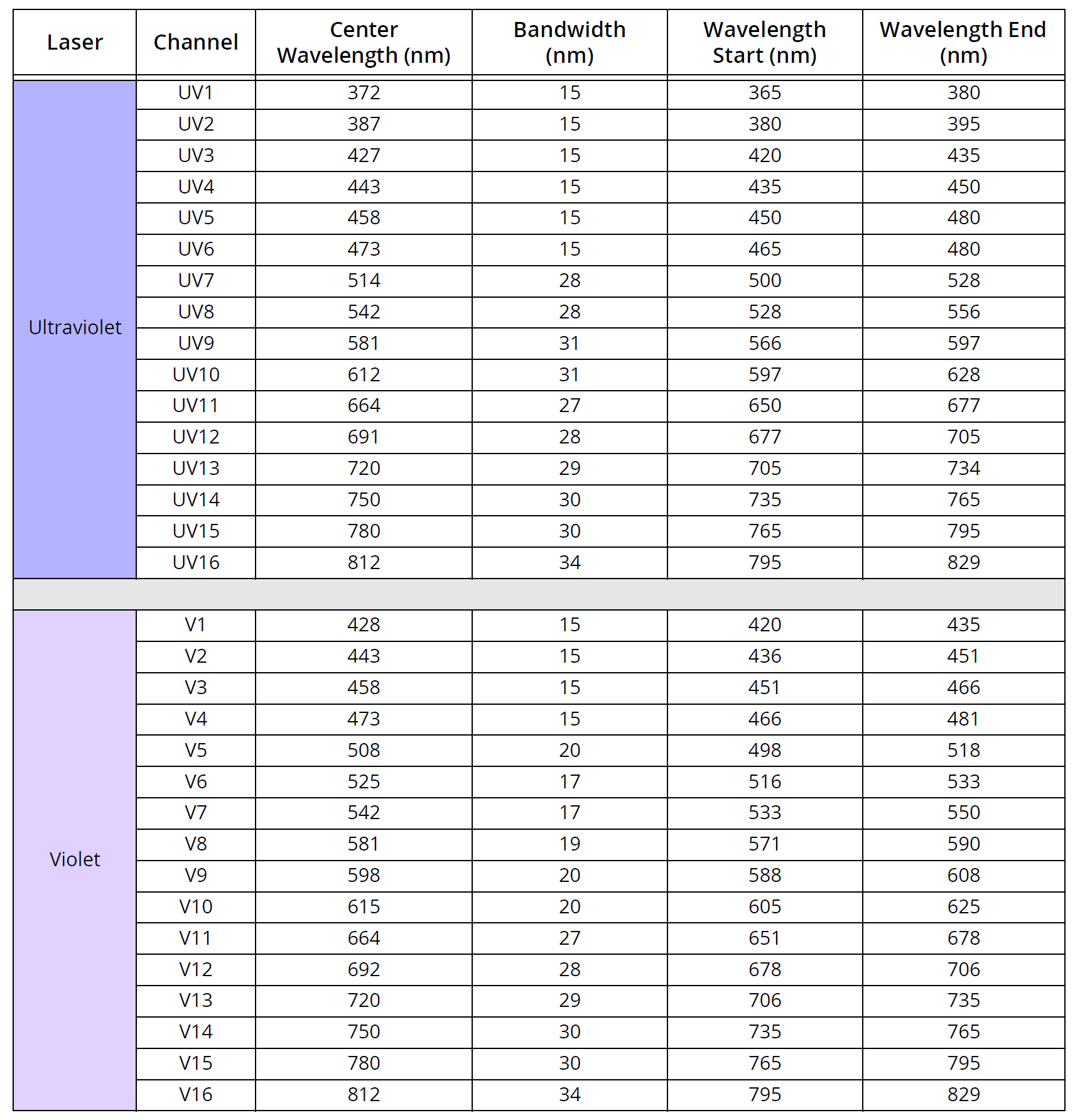 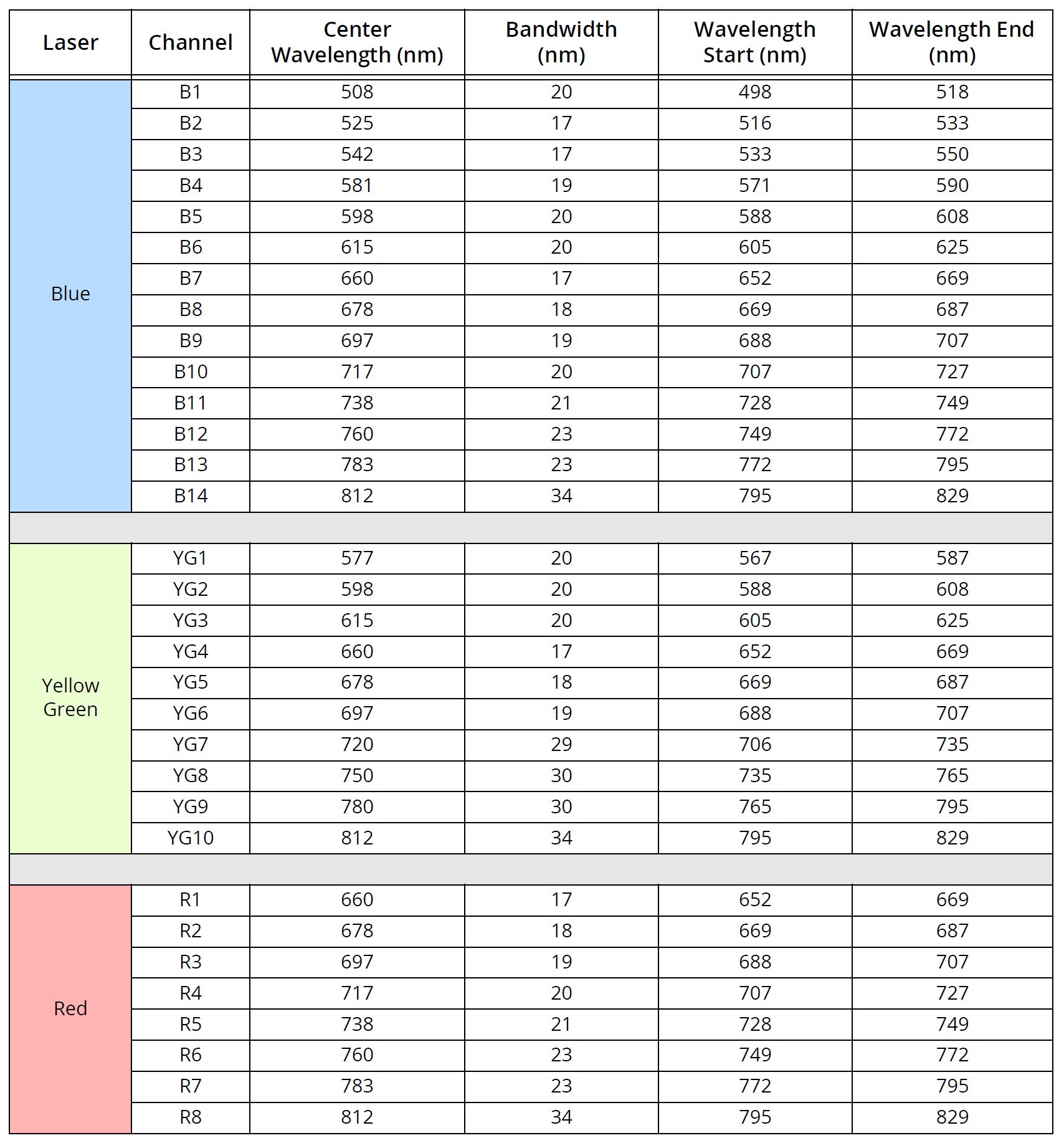 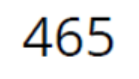 [Speaker Notes: 5 laser]